«Он вечно тот же, вечно новый…»
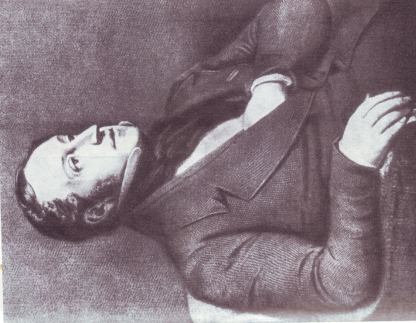 ИИЦ – Научная библиотека представляет виртуальную выставку к 225-летию Джоаккино Россини
Пушкин сравнивал музыку Россини с  золотистыми брызгами шампанского. Вплоть до наших дней россиниевское искусство остается синонимом веселья, шаловливости, непринужденного остроумия в музыке. В эпоху бурных социальных и военных потрясений, породивших «мировую скорбь» и мрачную фантастику романтиков, искрящиеся, солнечные тона Россини несли с собой веру в вечные идеалы юности. Непревзойденный мелодист, он рассыпал напевы, которые покоряли слушателей во всех странах мира. 
Ни один из итальянских композиторов не создавал музыку подобной 
красоты, изящества и  блеска.
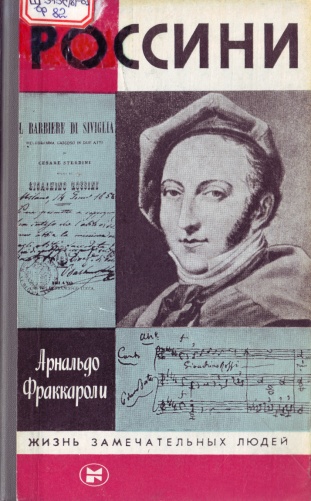 Анна Россини, мать композитора, 
в театральном костюме
Джузеппе Россини, отец композитора
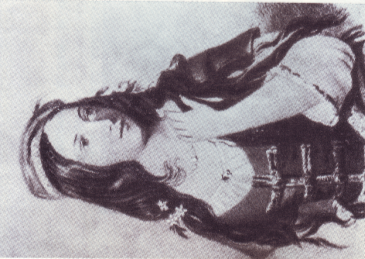 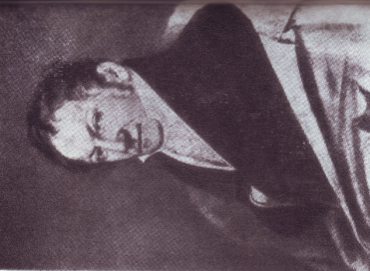 Можно сказать, что Джоаккино Россини (1792-1868) родился на театральных подмостках. Его отец, валторнист и трубач, играл в оркестре бродячей оперной труппы, мать пела в той же труппе. Они приобщили своего сына к театру, музыке, внушили ему уважение к труду, привили вкус к свободе.
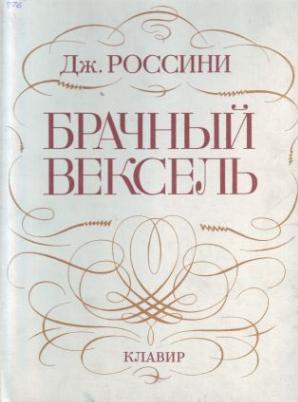 Талант юного музыканта развивался стремительно: пение в хоре, игра на клавесине и скрипке в оркестре, дирижирование оперным оркестром в кочующей труппе, изучение музыкальной теории, композиторские опыты и, наконец, в год окончания Болонского музыкального лицея – постановка на венецианской сцене одноактной комической оперы «Вексель на женитьбу». Россини тогда было лишь 18 лет.
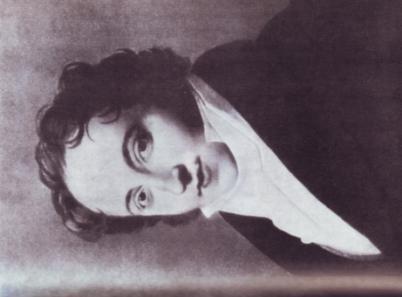 Россини.
Портрет Марцолли
Композитор быстро становится знаменитостью. В короткие сроки он создает одну за другой серьезные и комические оперы. На сочинение «Севильского цирюльника» ушло меньше трех недель. Это уже семнадцатая опера Россини, которому исполнилось 24 года. Она была поставлена в 1816 году в Риме. В том же году в Неаполе увидела свет другая его опера – «Отелло, или венецианский мавр».
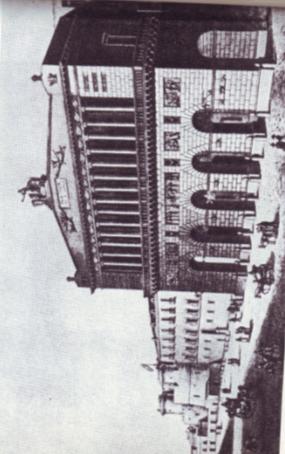 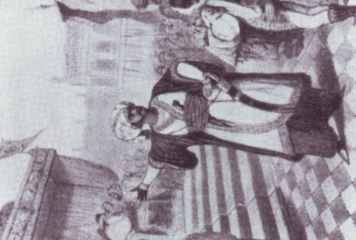 Театр Сан-Карло в Неаполе
Джованни Рубини в партии Отелло
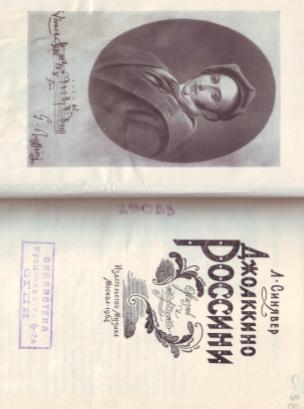 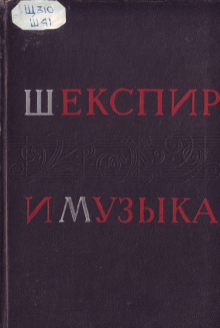 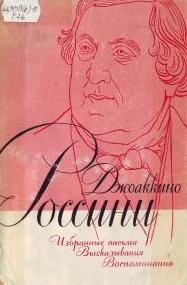 Россини не порывал с установившимися музыкально-театральными традициями, но он во многом обновил их. Его творчество развивалось в русле тех двух ведущих направлений, которые сложились в итальянском музыкальном театре на протяжении предшествующего столетия: комически-бытового и героического. Не нарушая этой жанровой определенности, Россини с выдающимся мастерством и талантом подчеркивал наиболее прогрессивные стороны итальянской оперной эстетики: великолепную культуру bel canto, неисчерпаемое мелодическое богатство, народно-жанровую основу и, наконец, дух жизнерадостности, столь характерный для народной музыки Италии. Именно эти черты получили классически завершенное выражение в «Севильском цирюльнике».
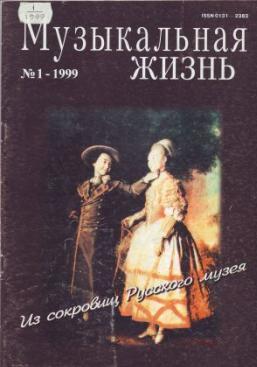 На первом представлении (1816г.) «Севильский цирюльник» полностью провалился. Публика кричала и свистела. Расстроенный композитор покинул театр, не дождавшись окончания спектакля. Но когда улеглись страсти и на следующем спектакле публика внимательно  прослушала всю музыку, она пришла от нее в восторг. Успех «Севильского цирюльника» затмил все предшествующие триумфы композитора. Новая опера начала свое победное шествие по городам Европы. В 1822 году была поставлена и в Петербурге.
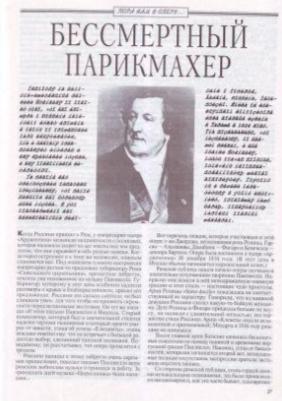 «Севильский цирюльник – венец оперы-буффа. Все лучшее, что накопила за сто лет итальянская музыкальная комедия, вся живость и увлекательность южной мелодики соединились в этой «жемчужине итальянской музыки».

П.И.Чайковский
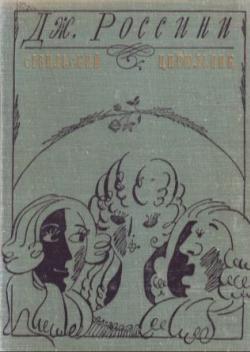 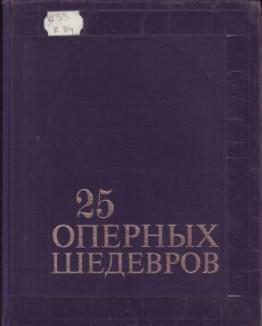 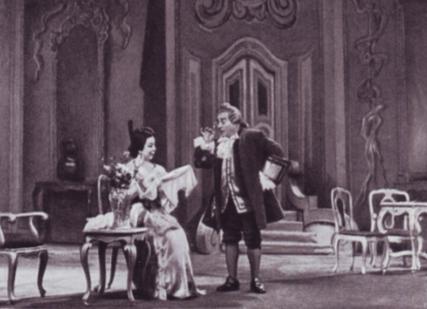 Альмавива – Тито Скипа, Фигаро – Бенвенуто Франчи, дон Базилио – Федор Шаляпин, Розина – Тоти Даль Монте. 
Театр «Ла Скала».
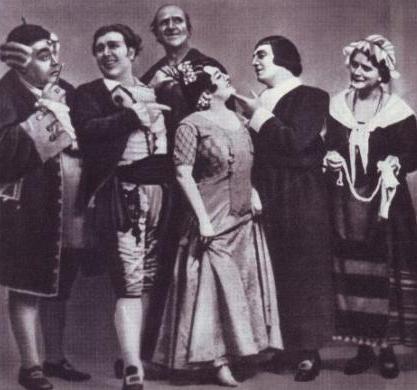 Розина – Джульетта Симионато, Бартоло – Мелькиоре Луизе. Театр Ла Скала, 1952 г.
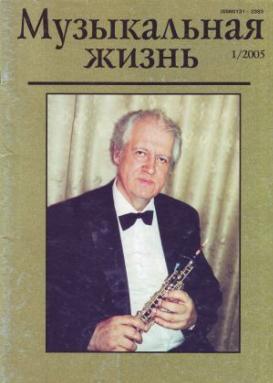 Но уж темнеет вечер синий,
Пора нам в оперу скорей;
Там упоительный Россини,
Европы баловень – Орфей.
Не внемля критике суровой,
Он вечно тот же, вечно новый,
Он звуки льет – они кипят.
Они текут, они горят, 
Как поцелуи молодые, 
Все в неге, в пламени любви,
Как зашипевшего аи
Струя и брызги золотые…

А.С.Пушкин 
 «Евгений Онегин»
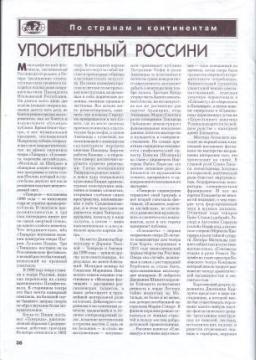 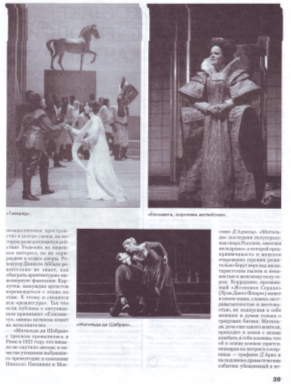 Для дальнейшего творческого развития Россини большое значение имело непосредственное знакомство с передовым музыкальным искусством Австрии, Германии и Франции. В 1822 году Россини вместе с итальянской труппой посетил Вену. Здесь он овладел оперным стилем, сложившимся в ХVIII веке на австро-немецкой почве. В этот же период композитор познакомился с «Волшебным стрелком» Вебера, впервые слышал «Героическую симфонию» Бетховена. Венские впечатления отразились в «Семирамиде» на сюжет Вольтера (1823).
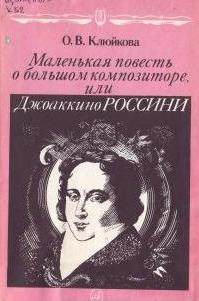 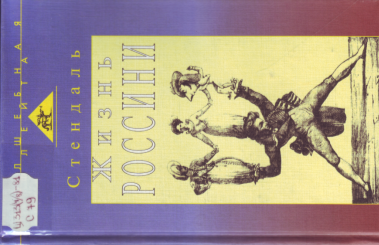 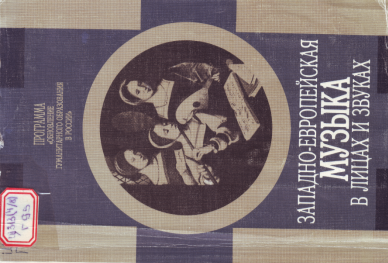 Дальнейшие творческие поиски Россини продолжил уже за пределами родины, в Париже, куда переехал в 1824 году. Революционная атмосфера Франции в канун событий 1830 года сыграла решающую роль в формировании новых художественных взглядов Россини. Живой общественный пульс французской столицы, ее передовое искусство, насыщенное гражданским пафосом, помогли Россини найти тот подлинно современный стиль, к которому он усиленно стремился в предшествующие годы.
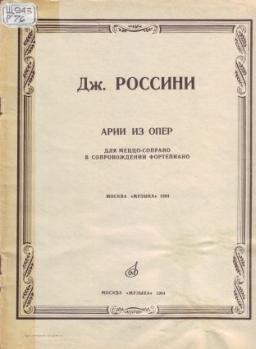 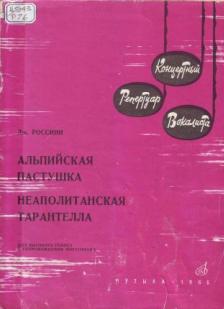 Желание изучить  и усвоить французские художественные традиции замедлило творческую продуктивность композитора. На протяжении тринадцати лет работы в Италии Россини сочинил тридцать три оперы, за шесть лет парижского периода  - только пять.«Осада Коринфа»  и «Моисей» (написаны еще в Италии), поставленные в парижском театре итальянской оперы, значительно переработаны, приближены к французским театральным традициям. В сюжетах подчеркнут патриотический элемент, идея гражданского самопожертвования.
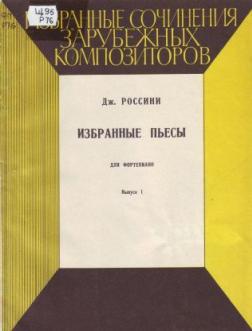 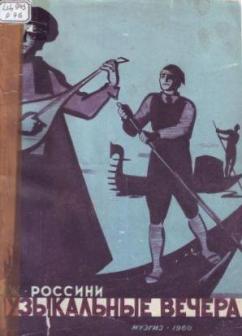 Наконец, два года спустя, в 1829 году появился «Вильгельм Телль», написанный для французской сцены. Первая народно-патриотическая опера новой эпохи, воплотившая стремления итальянского народа к свободе, она заняла место в одном ряду с самыми выдающимися произведениями художественного гения Италии.
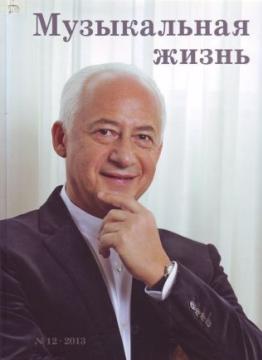 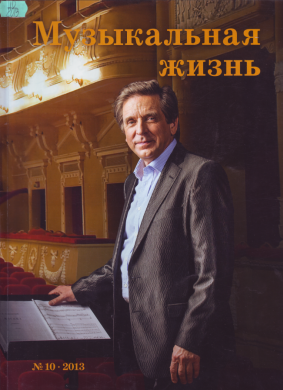 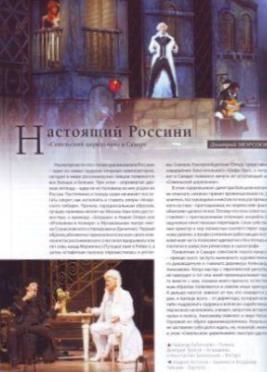 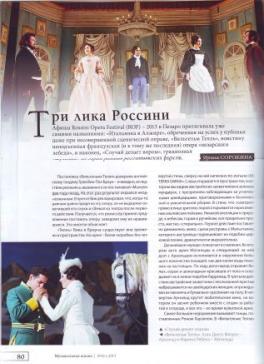 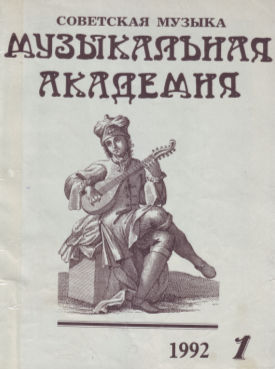 Премьеры «Вильгельма Телля» вскоре состоялись в других крупнейших городах Европы. На родине композитора, вследствие цензурных запретов, она была показана только в 1836 году; ее постановка вылилась в открытую политическую демонстрацию.
«В моем «Вильгельме Телле»,- писал позднее композитор,- я подал слово «свобода» таким образом, чтобы дать понять, насколько горячо я отношусь к своей родине и к тем благородным чувствам, которыми она преисполнена».
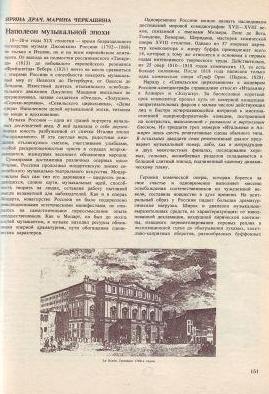 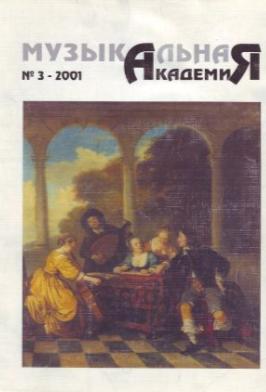 Монументальная опера Россини соединила в себе реалистическую правдивость и романтическую возвышенность, героику и народность, богатство музыкально-сценических форм и новизну музыкально-красочной палитры. «Вильгельм Телль» – значительная веха в истории французской большой оперы и эволюция европейского музыкального театра.  Появление «Телля» ознаменовало собой не только вершину, но и конец творческой эволюции композитора. После этой оперы Россини в возрасте 37 лет перестал творить для сцены.
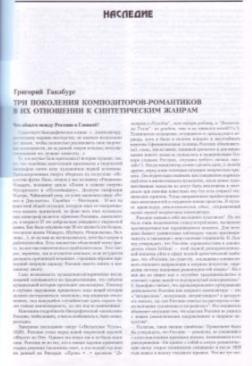 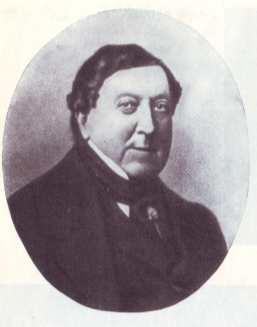 Неясно, какие причины после триумфальных успехов побудили Россини отказаться от работы в музыкальном театре. Однако бесспорно только одно: Россини не сочувствовал тем новым музыкальным течениям, которые получили господство 
в Западной Европе  с середины ХIХ века.
Джоаккино Россини в 1863 г.
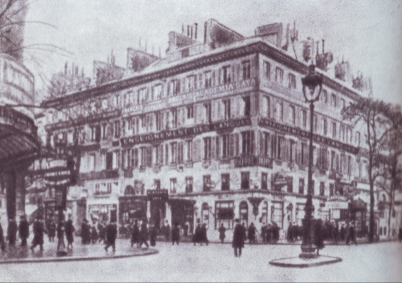 Дом, в котором Россини жил в Париже с 1857 по 1868 год.
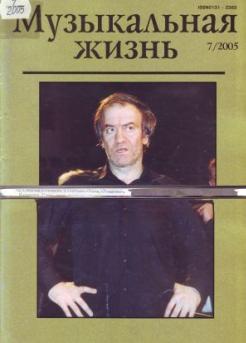 К достижениям композитора во второй половине жизни относятся только два духовных произведения. В последнее десятилетие  своей жизни  Россини увлекался фортепианной музыкой и сочинял юмористические миниатюры, 
в которых пародировал стилистические приемы нового искусства. Он часто сетовал на исчезновение  в современных произведениях песенно-мелодического начала и завещал Музыкальному институту в Болонье большую сумму денег на учреждение премий молодым композиторам, проявившим мелодическое дарование.
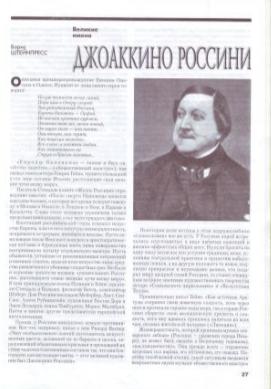 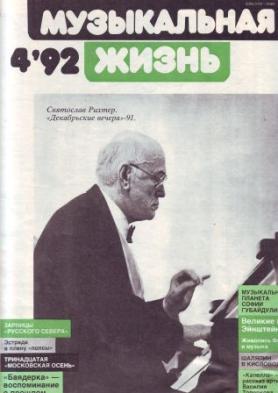 «Сейчас с трудом можно представить жизнь Россини в нашем прекрасном Париже пятьдесят лет назад, в середине ХIХ века. К тому времени он давно уже отошел от сочинения музыки, хотя и его сияющая праздность излучала куда более яркий блеск, нежели деятельная активность некоторых личностей. Парижане почитали за высокую честь удостоиться  приглашения посетить его роскошный дом с высокими окнами на фасаде. На устраиваемых им грандиозных вечерах, где выступали выдающиеся певцы и музыканты-виртуозы, собиралось столько публики, что в доме было просто не протолкнуться. Так почему все-таки его слава не умирала? Его произведения, не считая «Севильского цирюльника», «Вильгельма Телля», были давно в прошлом. И, несмотря на это, парижане почитали его как бога!»

Камиль Сен-Санс
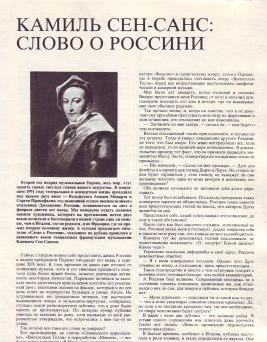 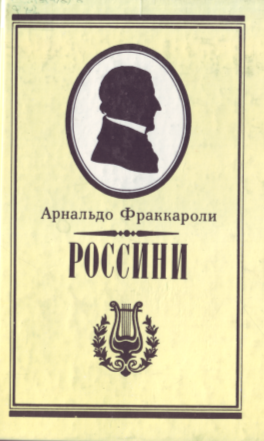 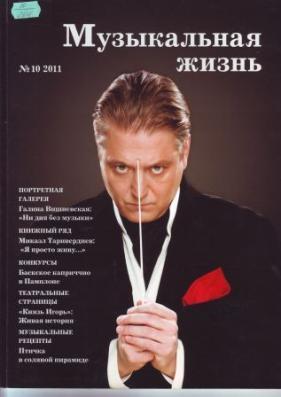 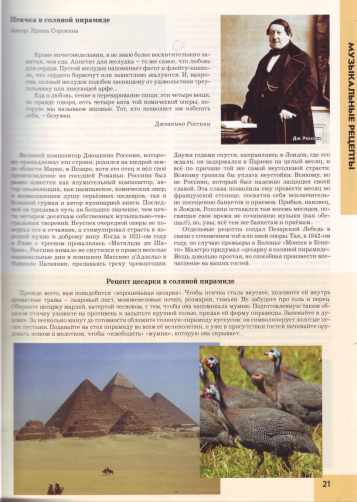 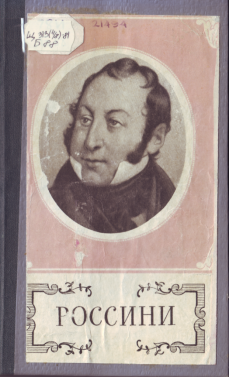 Рецепт цесарки в соляной пирамиде от Россини
В музыке Россини, воздушно-прозрачной и в то же время ослепительной и огненной, воплотился дух национально-освободительной борьбы, оживившей старые традиции. Это был первый итальянский композитор, который в столь яркой и совершенной форме отразил подъем творческих сил своего народа, рост его национального самосознания.
Завершая целую эпоху в развитии национальной оперы, Россини одновременно положил начало новому, блестящему расцвету музыкального театра Италии.
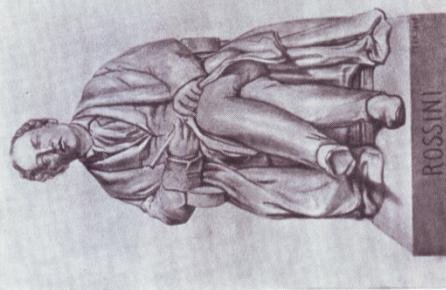 Статуя Джоаккино Россини, выполненная скульптором Этексом.
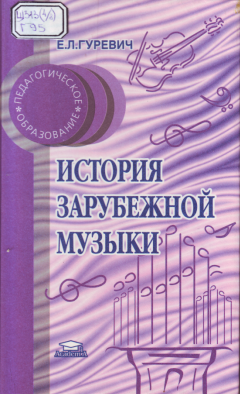 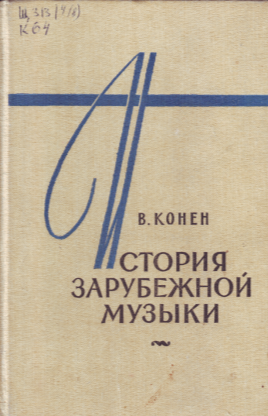 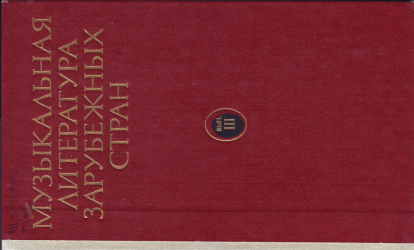 «Это было самое популярное имя нашей эпохи, известность самая широкая, - и это была слава Италии!»

Джузеппе Верди
Список использованной литературы
Бронфин, Е. Ф. Джоаккино Россини. 1792-1868 [Текст] : крат. очерк жизни и творчества : кн. для юношества / Е. Бронфин. — М.; Л. : Музыка, 1966. — 116 с. : ил. — 0.36.
Галацкая, В. Музыкальная литература зарубежных стран [Текст] : учеб. пособие для музык. училищ. Вып. 3 / В. Галацкая ; под ред. Е. Царевой. — 8-е изд. — М. : Музыка, 1989. — 560 с.
Гинзбург, Г. Три поколения композиторов-романтиков в их отношении к синтетическим жанрам [Текст] / Г. Гинзбург // Музыкальная академия. – 2001. - № 3. – С.135-141.
Гуревич, Евгения Львовна.  Западноевропейская музыка в лицах и звуках, XVII - первая половина XX века. — М. : Пассим, 1994. — 312с.
Гуревич, Евгения Львовна. История зарубежной музыки : Попул.лекции: Для студентов высш.и сред.пед.учеб.заведений. — М. : Академия, 1999. — 320с.
Драч, М. Наполеон музыкальной эпохи  [Текст] / М. Драч // Музыкальная академия. – 1992. - № 1. – С. 151-156.
История вокала [Текст] // Творчество народов мира. — 2015. — № 4. — С. 37-50.
Клюйкова, О. В. Маленькая повесть о большом композиторе, или Джоаккино Россини [Текст] / О. В. Клюйкова. — М. : Музыка, 1990. — 192 с.
Конен, В. История зарубежной музыки [Текст] : учеб. для консерваторий. Вып. 3. Германия, Австрия, Италья, Франция, Польша с 1789 года до середины XIX века / В. Конен. — 6-е изд. — М. : Музыка, 1984. — 535 с
Крунтяева, Татьяна Семеновна.  25 оперных шедевров [Текст] / Т. С. Крунтяева, А. С. Розанов. — Л. : Музыка, 1980. — 192 с.
 Морозов, Дмитрий. Настоящий Россини [Текст] / Д. Морозов // Музыкальная жизнь. — 2013. — № 12. — С. 24-25. 
Россини,  Д. Брачный вексель [Ноты] : музык. фарс в 1 д. / Д. Россини ; либр. Г. Росси ; пер. Т. Крамаровой ; перелож. для пения с фп. Н. Толстого. — Л. : Музыка, 1982. — 256 с.
Россини, Д. Севильский цирюльник [Ноты] : опера в 2 д.: перелож. для пения с фп. / Д. Россини ; либр. Ч. Стербини. — М. : Музыка, 1977. — 456 с. 
Россини, Джоаккино. Альпийская пастушка. Неаполитанская тарантелла [Ноты] : для высок. голоса в сопровожд. фп. / Д. Россини. — М. : Музыка, 1966. — 20 с.
Россини, Джоаккино. Арии из опер [Ноты] : для МС в сопровожд. фп. / Д. Россини. — М. : Музыка, 1984. — 64 с.
Россини, Джоаккино. Избранные пьесы [Ноты] : для фп. Вып. 1 / Дж. Россини ; сост. А. Бакулов. — М. : Музыка, 1969. — 88 с.
Россини,  Джоаккино. Музыкальные вечера. Восемь ариетт и четыре дуэта [Ноты] : для пения с фп. / Д. Россини. — М. : Музгиз, 1960. — 96 с.
Россини, Д. Избранные письма. Высказывания. Воспоминания [Текст] : пер. с итал., фр. и нем. / Д. Россини ; ред.-сост., авт. вступ. ст. и примеч. Е. Ф. Бронфин. — Л. : Музыка, 1968. — 232 с. 
Сен-Санс, К. Слово о Россини  [Текст] / К. Сен-Санс// Музыкальная жизнь. – 1992. - № 4. – С. 21-22.
Синявер, Л. С. Джоаккино Россини. Жизнь и творчество [Текст] / Л. Синявер. — М. : Музыка, 1964. — 192 с. 
Сорокина, Ирина. Птичка в соляной пирамиде [Текст] : [рецепт великого комп. Д. Россини] / И. Сорокина // Муз. жизнь. — (Музыкальные рецепты). — 2011. — - № 10. — С. 21.
Сорокина, Ирина. Три лика Россини [Текст] / И. Сорокина // Музыкальная жизнь. — 2013. — № 10. — С. 80-83.
Сорокина, Ирина. Упоительный Россини [Текст] / И. Сорокина // Музыкальная жизнь. — 2005. — № 1. — С. 38-40.
Стендаль. Бессмертный парикмахер [Текст] / Стендаль // Музыкальная жизнь. – 1999. - № 1.
Стендаль. Жизнь Россини. — М. : Аграф, 1999. — 448с. 
Фраккароли, А. Россини [Текст] : письма Россини, воспоминания : пер. с итал., нем., фр. / А. Фракккароли. – М. : Правда, 1990. — 544 с.
Фраккароли, Арнальдо. Россини [Текст] / А. Фраккароли. — Москва : Молодая гвардия, 1987. — 349, [3] с.
Шекспир и музыка [Текст] : сборник / редкол. М. К. Михайлов, Л. Н. Раабен, Э. Л. Фрид. — Л. : Музыка, 1964. — 320 с.  
Штейнпресс, Б. Джоаккино Россини [Текст] / Б. Штейнпресс //Музыкальная жизнь. – 2005. - № 7. – С.27-30.